ATLAS compute @UiO
Background
Our Abel HPC cluster is shutting down
3 new national HPC centers: FRAM (operational from  Oct 2017 ), SAGA (expected operational late 2019)  and B1 (expected operational spring 2020)
Saga (Trondheim) 
10080 cores, high speed interconnect
200 standard compute nodes: 40 cores and 192 GiB memory each
28 medium memory compute nodes:  w40 cores and 384 GiB of memory each 
8 big memory nodes: 64 cores and 3 TiB memory each
8 GPU nodes: 4 NVIDIA GPUs and 2 CPUs  24 cores and 384 GiB memory each
1 PB high metadata performance BeeGFS scratch file system
FRAM (Tromsø) 
Interconnect: Infiniband network
32256 cores
Standard compute node:  two 16-core chips, 64 GiB memory.
8 larger memory nodes with 512 GiB RAM 
2 huge memory quad socket nodes with 6 TiB of memory
B1 (name to be decided later, Trondheim)
172 032 cores, Mellanox Infiniband HDR100, Dragonfly+
Total memory 372 TB
AMD Epyc Rome 2,2 GHz – 225W
Directions
ATLAS jobs do not need the expensive HPC interconnect system – jobs are not multinode and not expected to so be very soon
Decision: do not run ATLAS jobs on the new national HPC infrastructure
Two alternative paths seriously considered (plus a third, but ruled so far (commercial cloud) out due to cost)
Standalone traditional grid cluster
Pros:
The Research Infrastructure Team – FI -  (me and my colleagues) have full control over the cluster: Freedom to configure and set up as needed and wanted
Relatively cheap hardware
Cons:
FI team has their hands full already with supporting and maintaining the national HPC centers
The more clusters to maintain and support, the more specific problems to solve
Allocate resources in the University OpenStack cloud
Pros:
A separate OpenStack teams deals with the support and maintenance of the hardware and configuration of the cluster
Easy to extend cluster  if needed
Cons:
Not as performant as a regular grid cluster
Not complete freedom to define the configuration (but the OpenStack team creates an “ATLAS-flavour” dedicated to us, so no lock-down)
OpenStack cluster
Still in commissioning mode – finding the most optimal VM flavour for our needs
Available resources for ATLAS in OpenStack – of which 1/3 is in production at the moment
2.5TB RAM
640 VCPU’s (4GB RAM per VCPU)
9TB Volume storage
Hyperthreading
Waiting to increase until configuration is settled and optimal
Cluster may need to be removed and recreated 
Will be extended when Epyc Rome is out before the end of the year
Setup on OpenStack
Centos 7 on frontend and workernodes
SLURM batch system
ARC 6.0.0
Pilot mode right now
Session directory shared with worker nodes
Scratchdir 160 GB scratch per worker node
Cvmfs: 40 GB  per worker node
Worker nodes – 8 core – total 24 GB RAM (25 VM’s in production)
HEPSPEC measured recently ~10 kHS06 – very low, sub-optimal settings!
There has been several rounds of issues and tweaks, and we have not reached optimal config yet. 
Historical timeline next slide!
Plans – once OpenStack config more or less stable
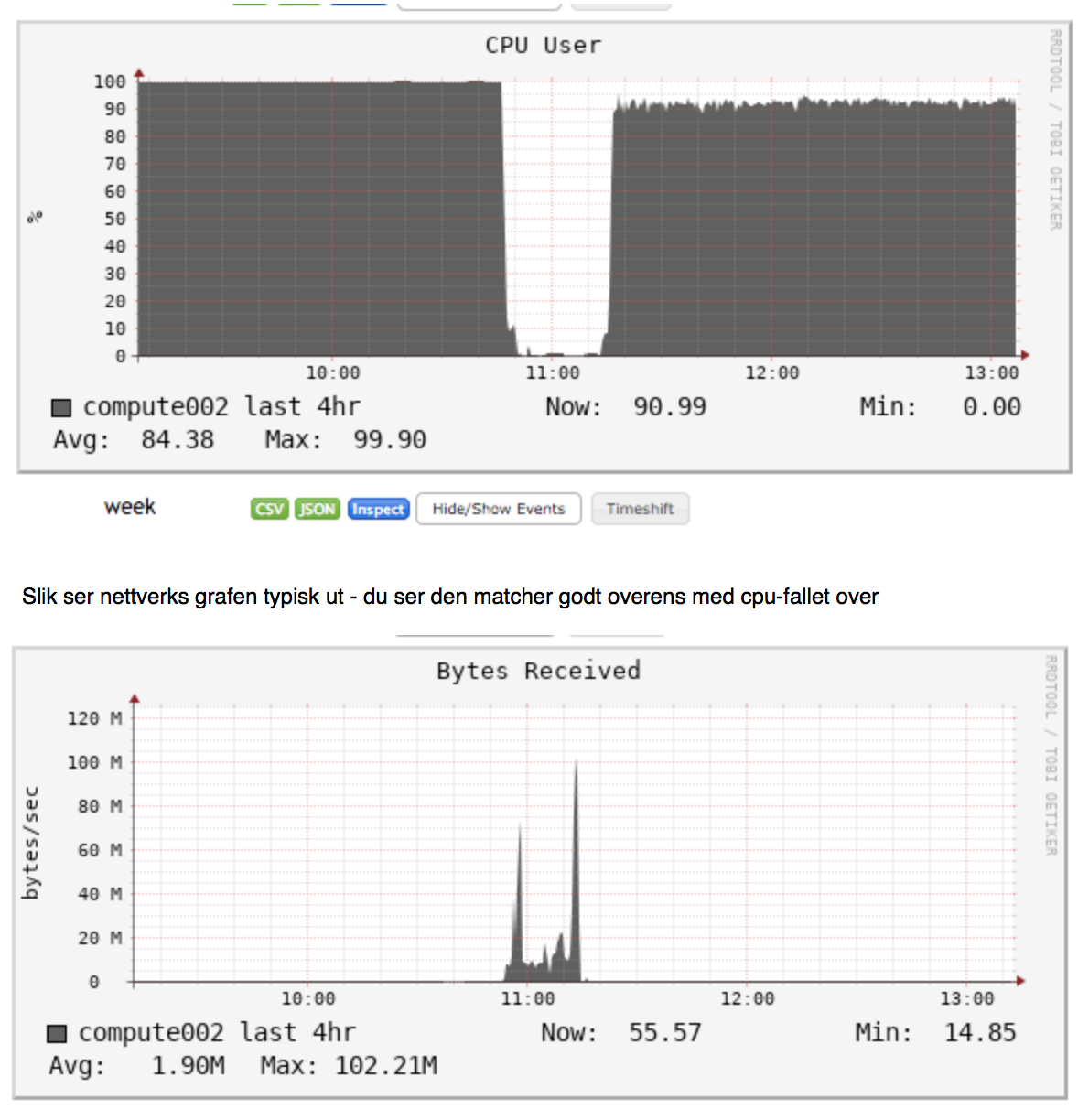 Log CPU efficiency and network speed
Add ATLAS@work jobs on worker nodes to increase CPU efficiency
Interesting exercise for clusters where pilot mode is needed/wanted
Then: set up ARC w/ ARC cache and remove ATLAS@work
Avoid NFS mounting:
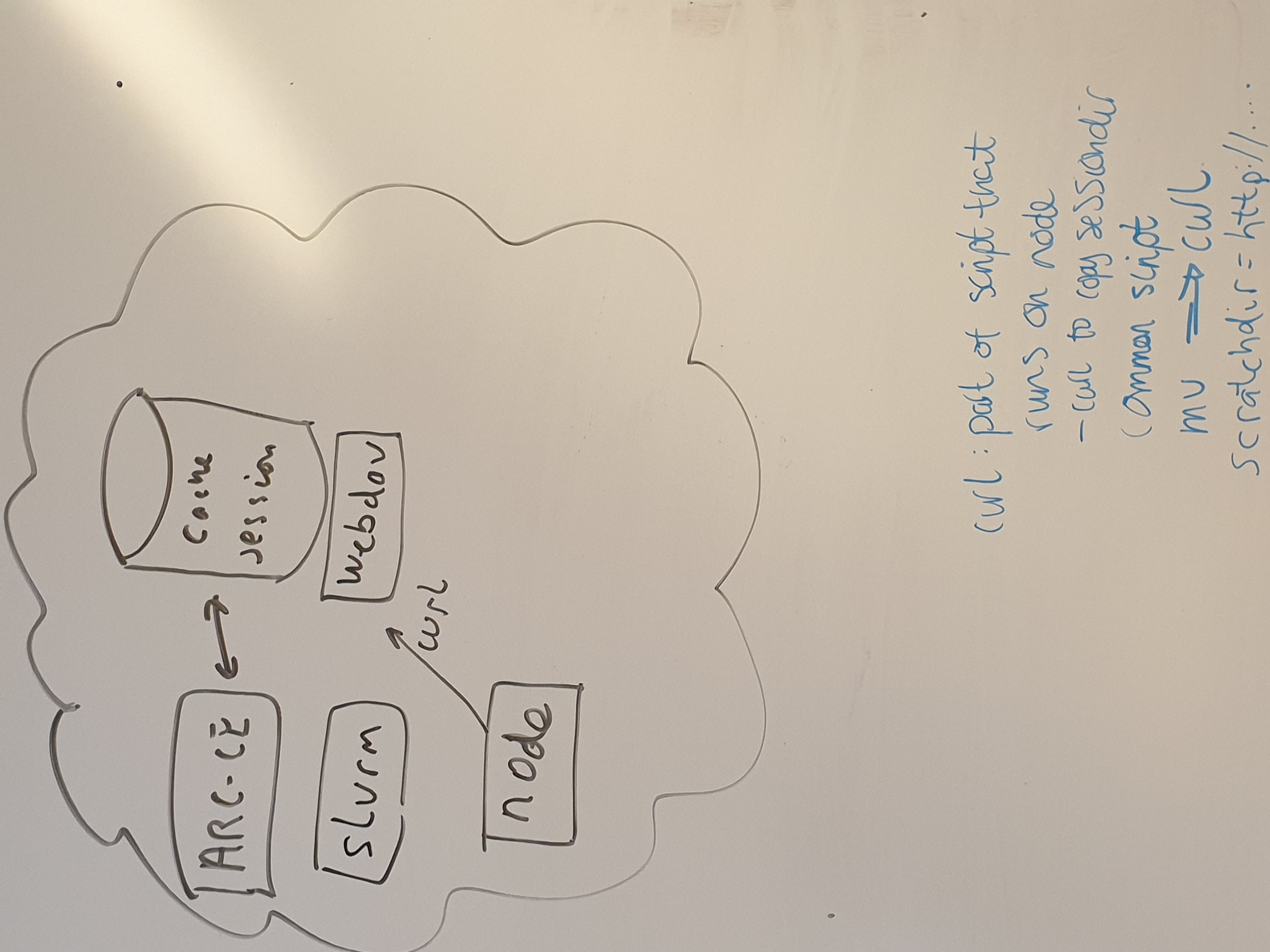 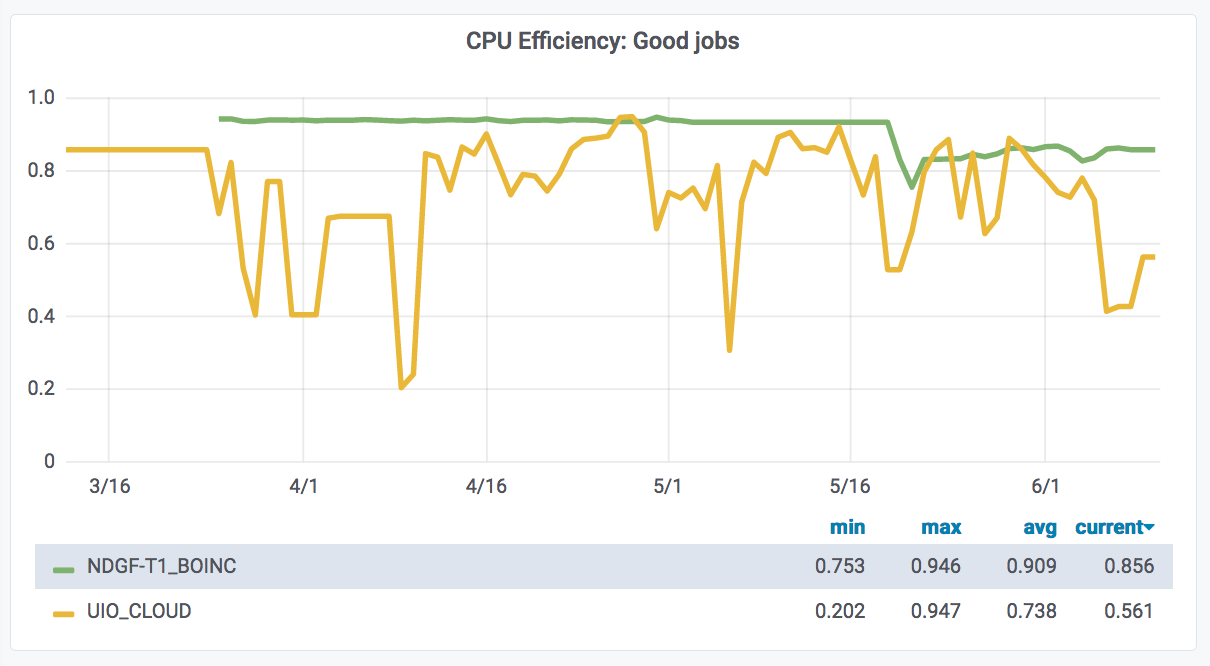 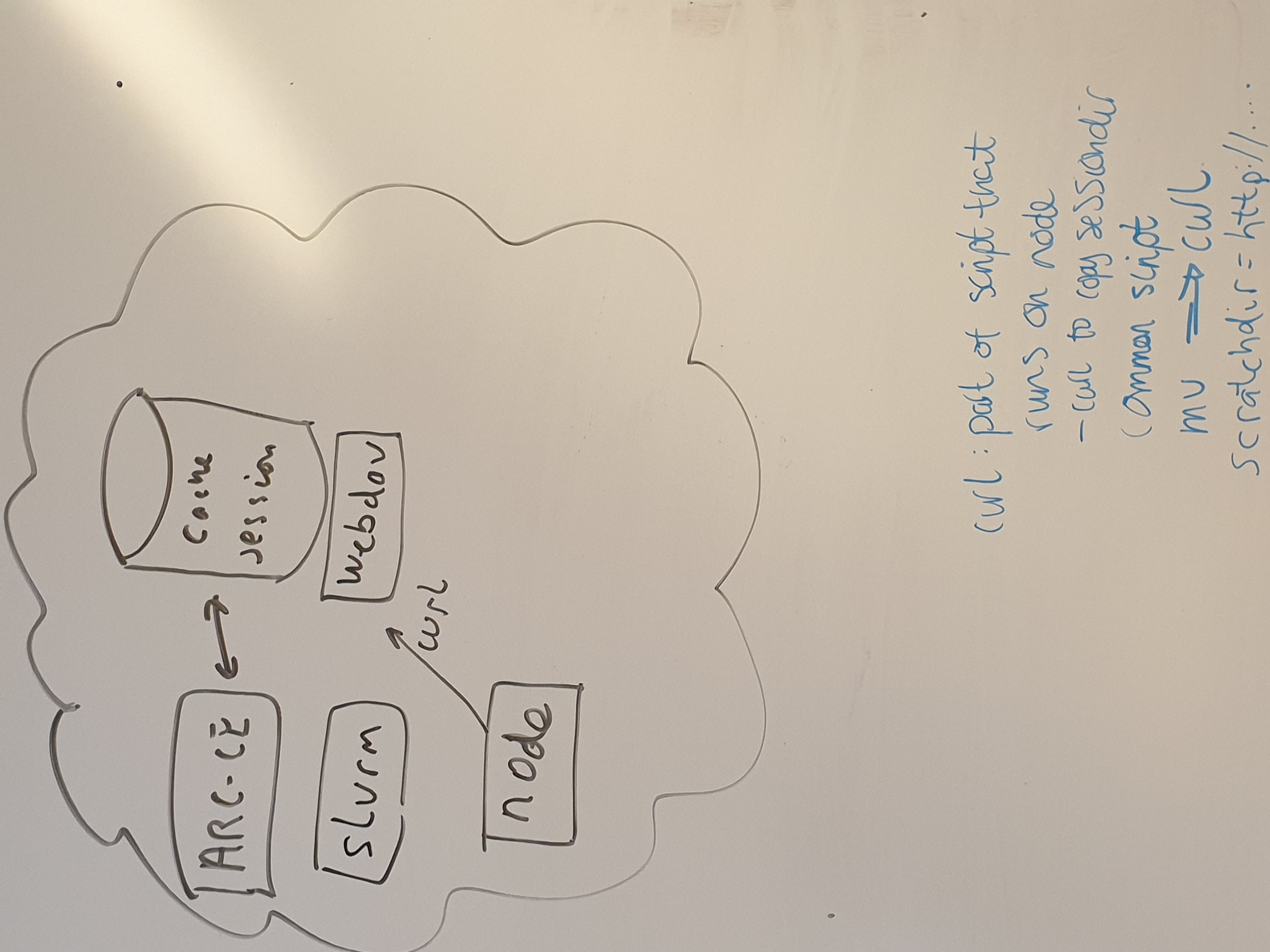 ATLAS on Oracle cloud
The University of Oslo has a license agreement with Oracle and with that comes a bunch of resources
Not used by anyone at the moment
Challenge: how much can ATLAS get out of this? 
Have so far set up a handful of compute nodes
Running ATLAS@work
Plan to increase substantially shortly 
David helped to set up accounting to SGAS
NDGF-T1-BOINC Panda queue – in NDGF-T1 site
HEPSPEC: ~24 kHS06
Might set up a regular ARC CE cluster if the resources can be used for a while and we have enough storage to accomplish this – to be confirmed
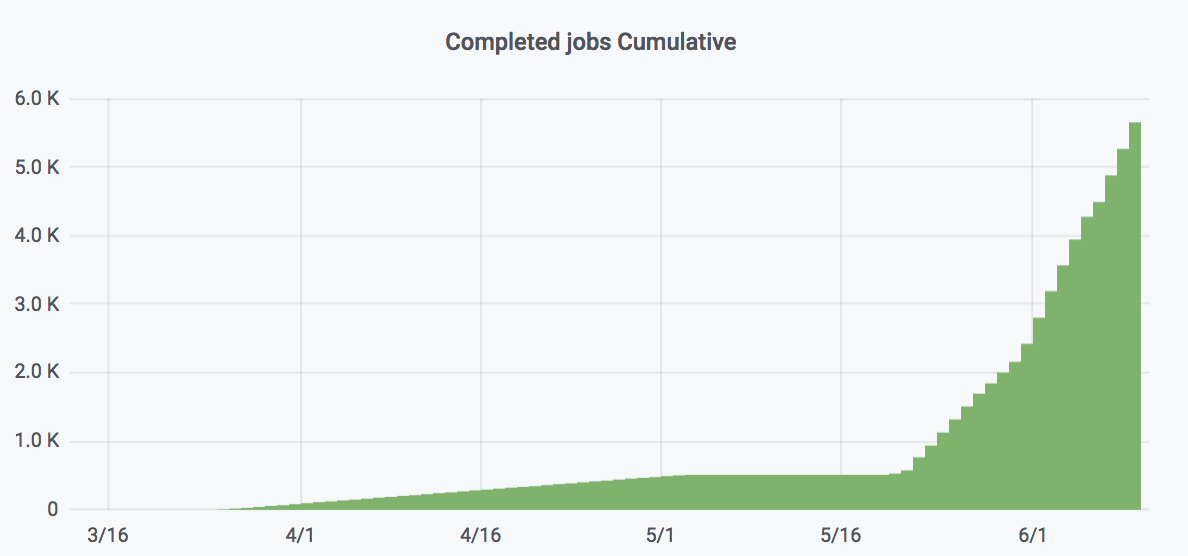 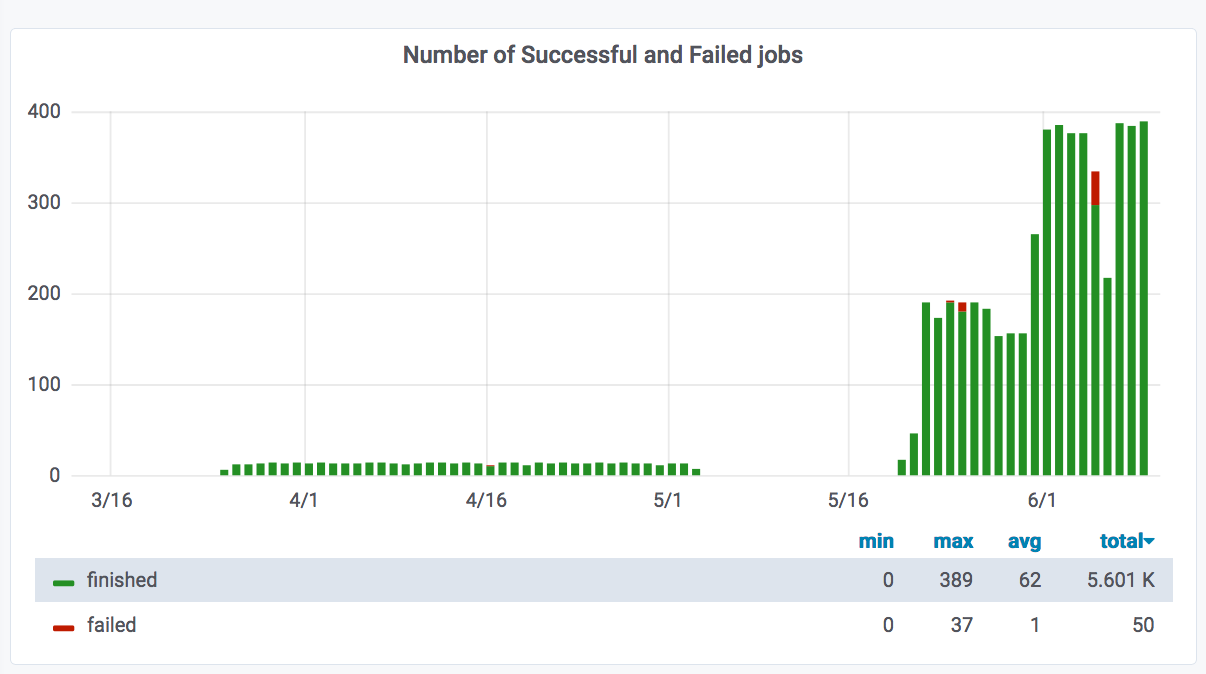 UiO-Openstack (UIO_CLOUD) - UiO-Oracle (NDGF-T1_BOINC)
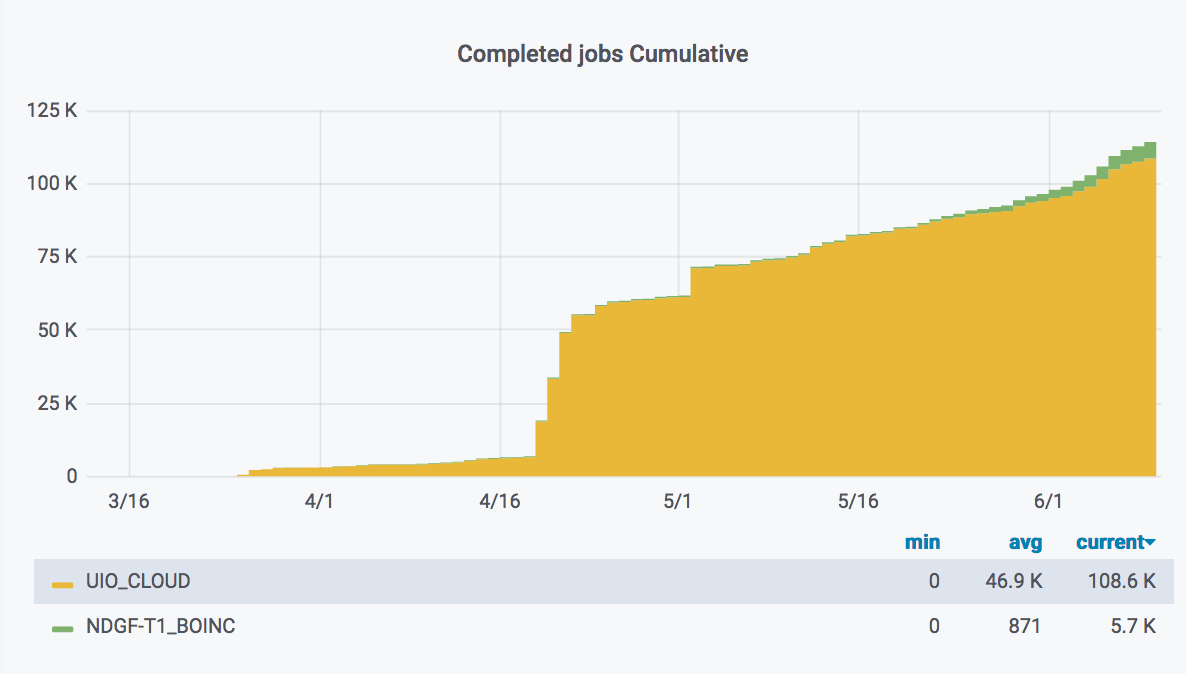 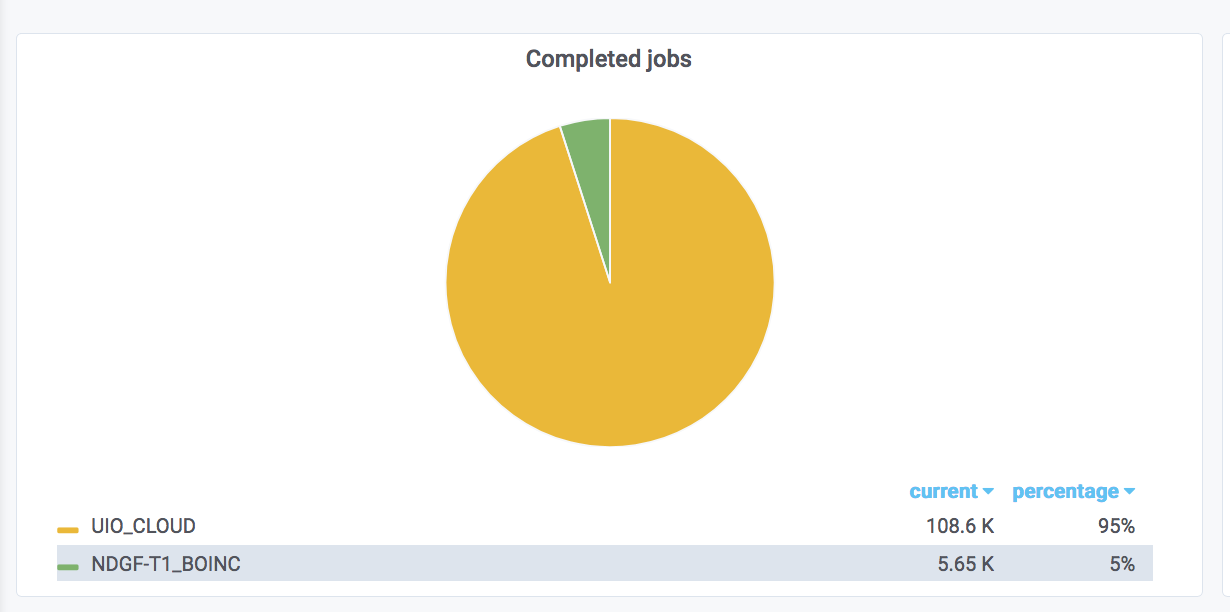 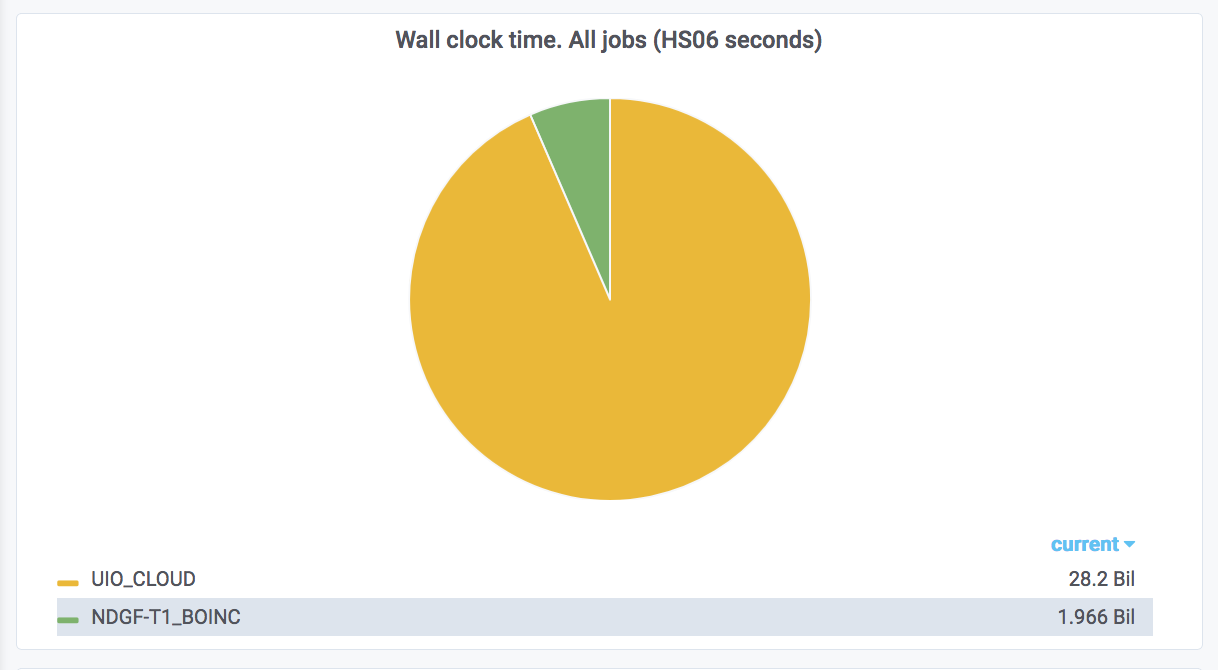 Completed jobs – Last 90 days
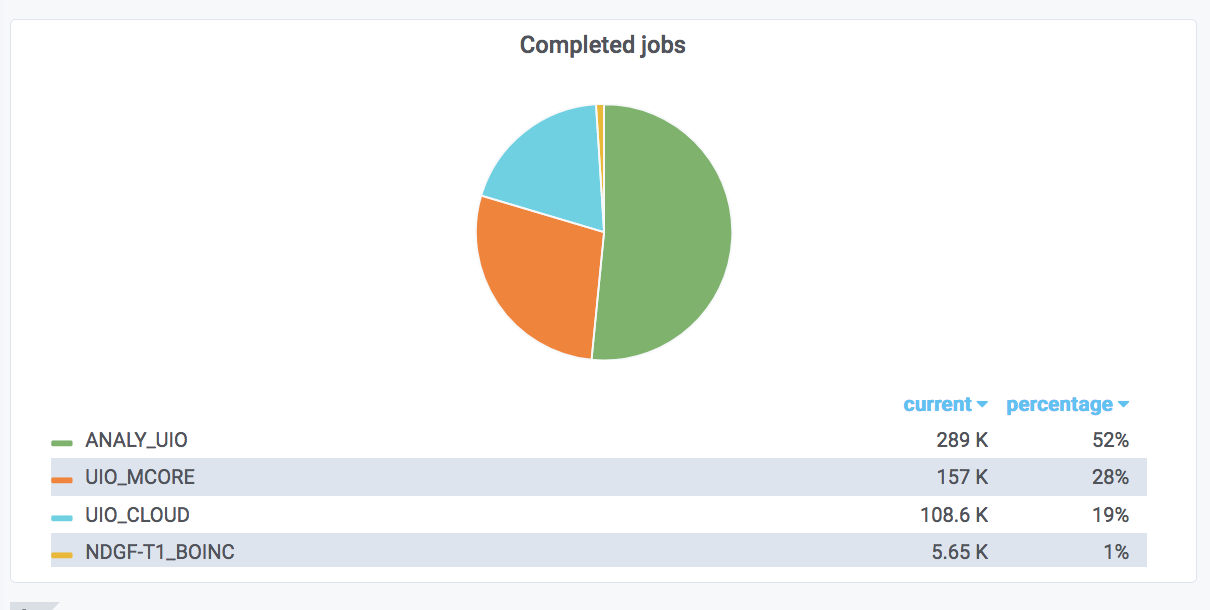 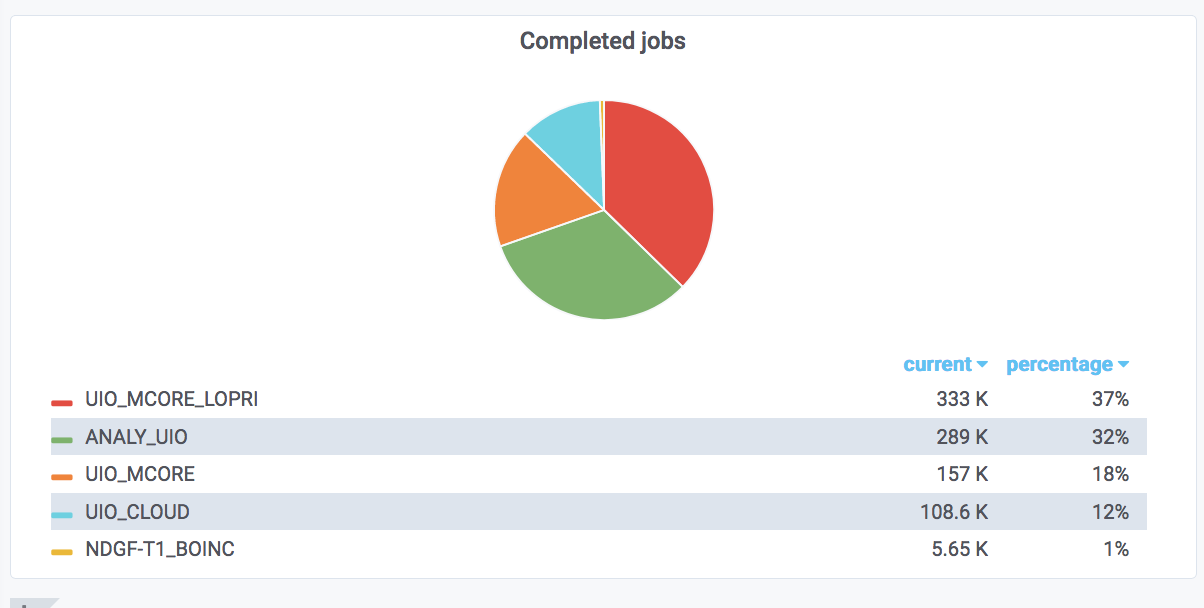 UiO @ Abel HPC (ANALY_UIO + UIO_MCORE + UiO_MCORE_LOPRI )UIO_CLOUD (OpenStack)NDGF-T1_BOINC (Oracle)
SGAS accountinghttps://accounting.ndgf.org:6143/sgas/view/custom/machine_registrations
Comments that came up
Block storage – remote/local performance (but the scratch will anyway be on the block storage which is remote I think)
Point of curl versus NFS – performance gain? If not, why? More sustainable? With a web server, you will still need this as a “second layer” and can get issues with running it as you can with NFS
But interesting still for remote storage
5MB/s per job network speed needed
2000 cores …